Impact COVID sur notre organisation en AMBULATOIRE au Centre de Lutte contre le Cancer à LYON
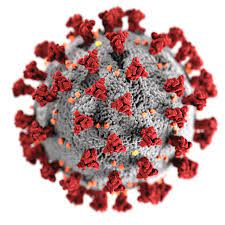 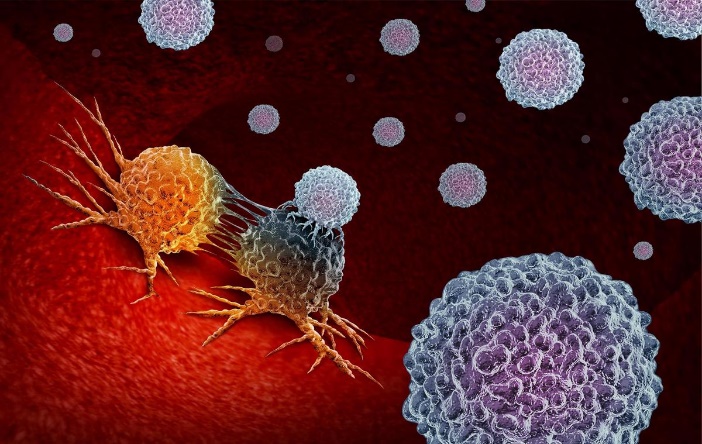 JAB 25 juin 2021
Christelle GALVEZ 
Directrice des SOINS
Constat avant la CRISE… en 2019
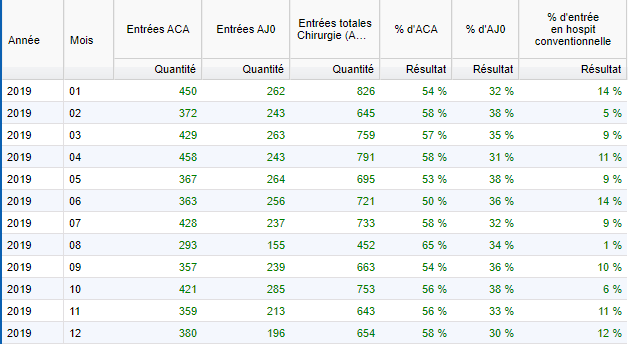 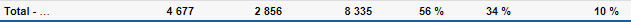 Impacts 1ère, 2ème, 3ème vagues en Auvergne-Rhône-Alpes
Incitation à la Chirurgie AMBU
Incitation à la Chirurgie AMBU
Limitation forte de la Chirurgie
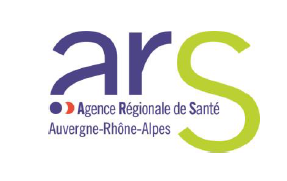 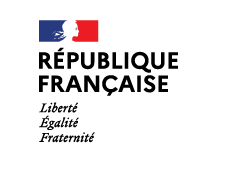 Changement de discours lors des 2ème et 3ème vagues
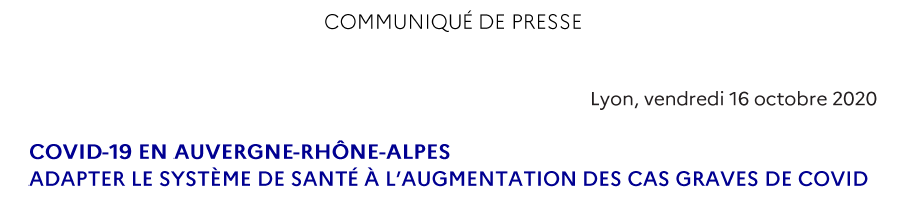 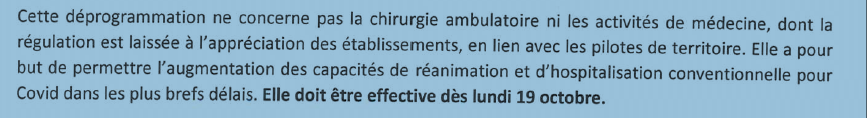 L’effet sur l’ambulatoire
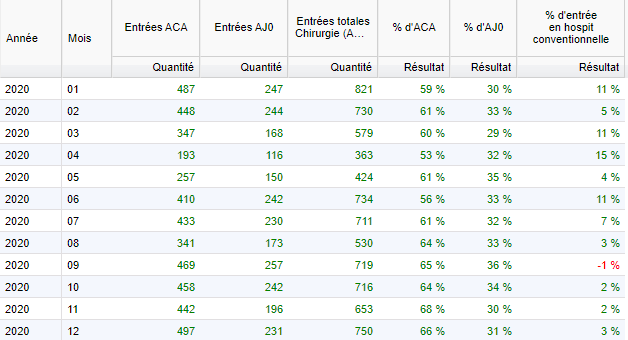 Diminution de moitié
Les patients ne veulent plus rester à l’hôpital
Doublement d’activité
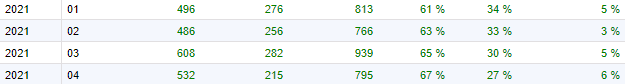 Triple de mars 2020
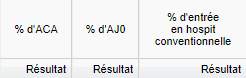 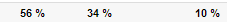 ALORS qu’en 2019 …
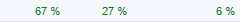 Et maintenant en Avril 2021
Une bonne nouvelle
DES CONSIGNES CLAIRES : DG et ARS 
La dynamique de l’ambulatoire qui est boostée 
Pas de perte de chance pour les patients ( ni en temps ni en qualité) 
Nouvelles prises en charge sans augmentation du taux de conversion 
 Passer le cap de l’appréhension par les professionnels 
Des besoins d’aménagement  avec des chambres seules
Nouvelles organisations à consolider et soutenir
Les plus : 
L’utilisation de chambres seules du service fermé pour recentrer les RH ( secteur COVID, la NUIT …) 
L’accessibilité sans condition : des personnes âgées de + 90 ans aux mineurs, aux techniques non habituelles en ambu.
Si le Patient est d’accord il n’y a plus de freins 
Résultats : 
Les salles d’attente n’ont jamais été un lieu de contamination, les distanciations respectées 
Pas de CLUSTER en SERVICE DE CHIRURGIE AMBULATOIRE 
Pas de perte de temps dans les PEC 
Sentiment d’avoir participé chacun à sa manière à l’effort collectif ( patients/équipe)
L’évolution du vécu des équipes
Au début de la crise, comme dans tous les services sans patients COVID

 

La façon de travailler au quotidien a changé pour garantir la distanciation, et les habitudes sont restées :
Convocation des patients très peu de temps avant l’intervention
Sans accompagnant 
Chambre seule
Nouvel agencement de la salle de réhabilitation: 
Pas de libre-service et tables individuelles  
D'abord sacs de collations préparés à l'avance puis instauration de menus plastifiés avec photos des collations 
Par la suite avec la hausse d'activité : 
Besoin de temps de transmission formels tous ensemble 
(2 à 3 fois par jour)
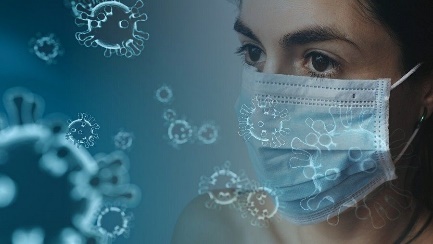 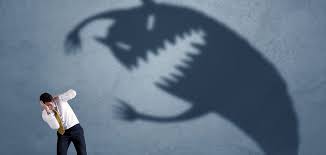 Cette période exceptionnelle a permis …
De repenser sa façon sa manière de travailler plus collective, plus rapide avec plus de transmissions et de décontamination 
De renforcer sa capacité à s'adapter facilement
ce qui était déjà l'un des points forts de l’équipe d’ACA

Un GRAND MERCI 
    à la force du collectif
    et aux patients pour 
    leurs compréhensions !!
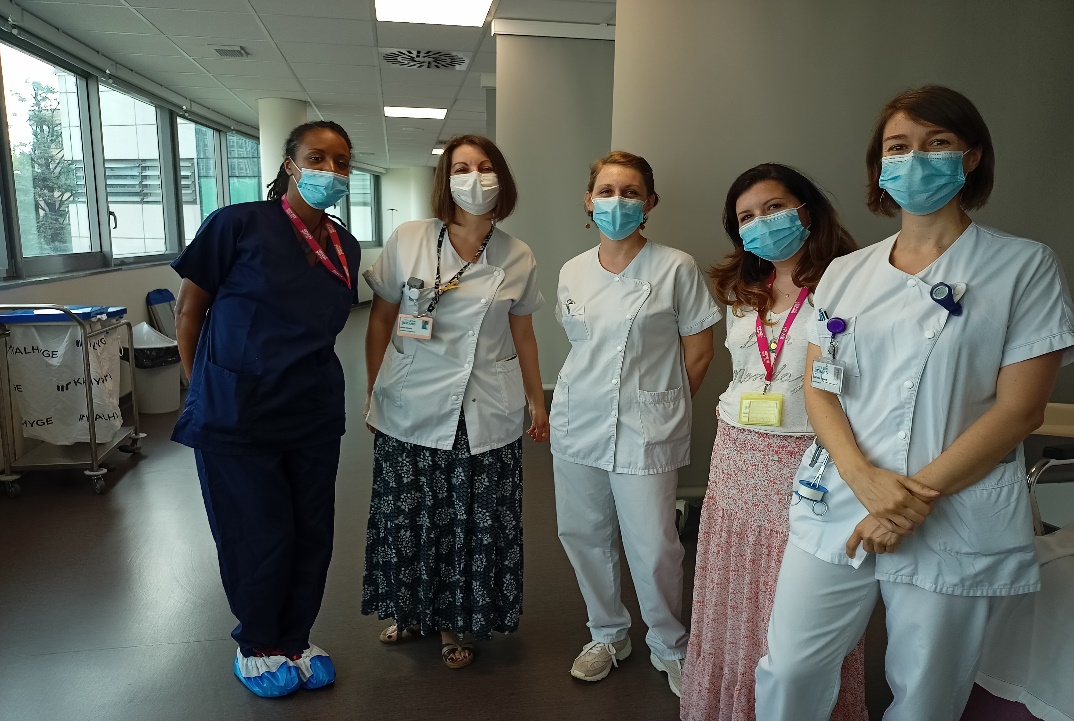